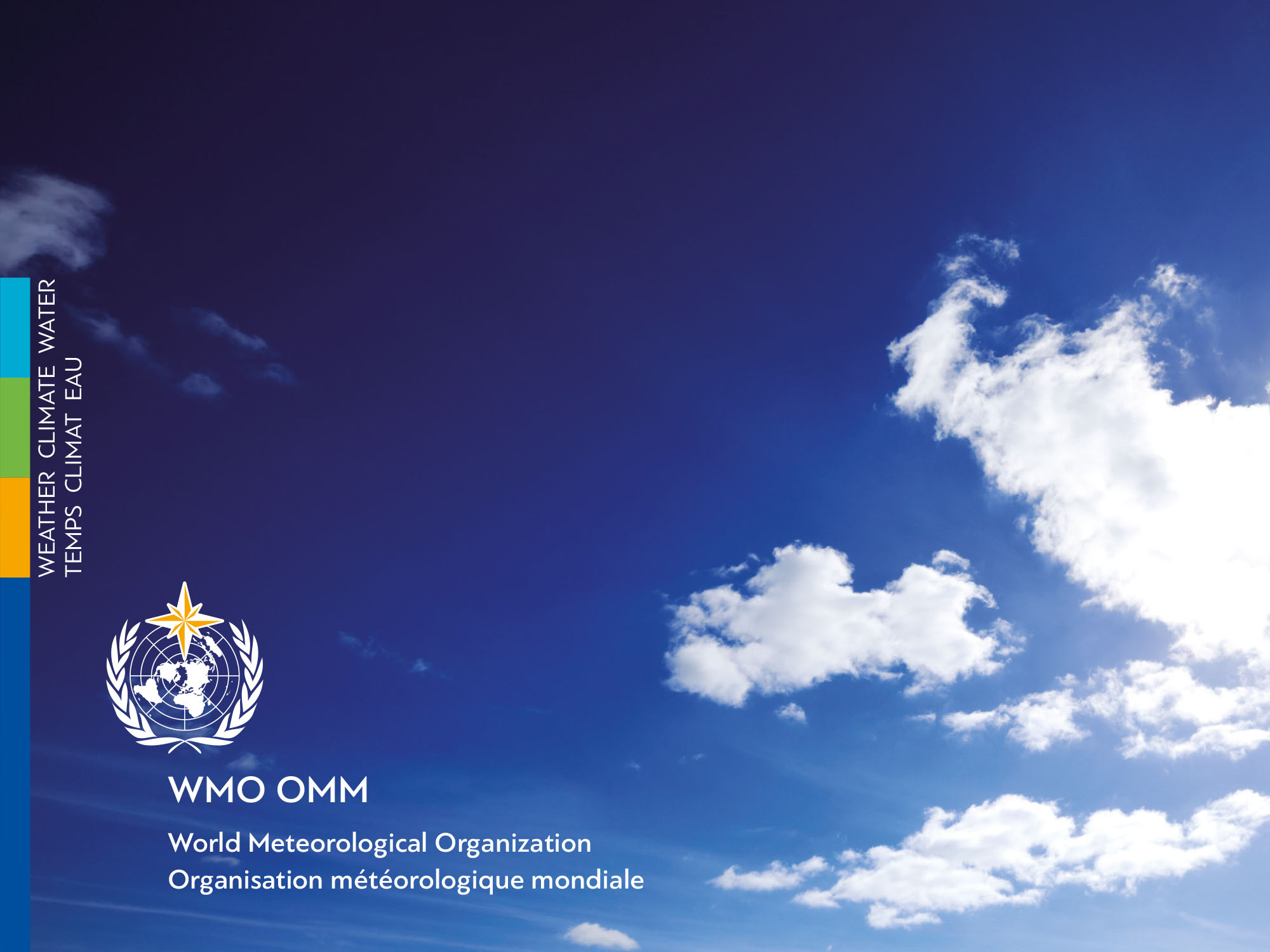 IPET-OPSLS/CCl-17 relevant issues before EC-70
Draft Resolution 4.5(2)/1 (EC-70)RECOMMENDATIONS OF SEVENTEENTH SESSION OF THE COMMISSION FOR CLIMATOLOGY
Recommendation 5.1/1 (CCl-17) Climate Services Information System Technical Reference
Approves the recommendation;
Requests the Commission for Basic Systems (CBS) and other bodies relevant to CSIS functions and operations to support CCl efforts in the development of CSIS Technical Reference;
Requests CBS, in collaboration with CCl, to identify activities relevant to CSIS functions yet to be defined in the Manual on GDPFS to provide authentic and well-coordinated sources of global information to Members, and to consider the extension of the Global Producing Centre (GPC) class of WMO-designated entities to cover those functions;
Requests the Secretary-General to support the deployment of Climate Services Toolkit at national level, and to facilitate inputs from other climate information providers into the CSIS, including research institutions, academia, multi-lateral organizations, and the private sector;
Recommendation 5.1/3 (CCl-17) Good Practices in the Use and Interpretation of Climate Change Projections on Regional and National Scales
Approves the recommendation;
Urges Members hosting WMO RCCs and RCC-Networks to take up the highly recommended function on regional climate change projections to promote good practices;
Draft Resolution 4.5(2)/1 (EC-70)RECOMMENDATIONS OF SEVENTEENTH SESSION OF THE COMMISSION FOR CLIMATOLOGY
Recommendation 5.2/2 (CCl-17) Global Seasonal Climate Update Operationalization
Approves the recommendation;
Requests CBS to support further development and operational coordination of the GSCU through the CBS/CCl Inter-Programme Expert Team on Operational Prediction on Sub-seasonal to Longer-time Scales (IPET-OPSLS);
Requests the WMO Lead Centre for Long-Range Forecast Multi-Model Ensemble (LC-LRFMME) jointly coordinated by the Korea Meteorological Administration (KMA) and the National Oceanic and Atmospheric Administration (NOAA) to integrate GSCU production and dissemination into the LC-LRFMME operational schedule;
Recommendation 5.3/4 (CCl-17) National Focal Points of the Climate Services Information System
Approves the recommendation;
Approves the Terms of Reference for National Focal Points of the CSIS presented in the Annex to draft Recommendation 5.3/4 (CCl-17);
Urges Members to establish national focal points of CSIS and facilitate their work in meeting their Terms of Reference;
Requests the Secretary-General to support the provision of the necessary guidance, tools and training for the national CSIS focal points, in close coordination with CCl and GFCS.
Draft Recommendation 4.5(2)/2 (EC-70)STRENGTHENING WMO CONTRIBUTIONS TO THE PROVISION OF POLICY- AND DECISION-SUPPORTING CLIMATE INFORMATION AND SERVICES
Draft Resolution XX/2 (Cg-18)
WMO CONTRIBUTIONS TO THE PROVISION OF POLICY- AND DECISION-SUPPORTING CLIMATE INFORMATION AND SERVICES
Decides to establish formal overall coordination of WMO contributions to the provision of policy- and decision-supporting climate information and services, ensuring, inter alia:
An enlarged scope which encompasses the provision of services to high-level climate related policy processes in addition to supporting country-level service delivery by Members, taking into account the current mechanism for WMO contributions to the GFCS, and ensuring a focus on delivering to the agreed WMO Strategic Plan and priorities;
Formalization of roles and responsibilities for ensuring effective coordination among all the bodies responsible for World Climate Programme (WCP) implementation;
Representation from the governance structures of the Intergovernmental Panel on Climate Change (IPCC) and the Global Framework for Climate Services (GFCS);
Engagement of the operational WMO entities of the Climate Services Information System, including Global Producing Centres, Regional Climate Centres and NMHSs, and other relevant organizations, programmes and initiatives with whom cooperation and coordination is needed to strengthen WMO contributions to the provision of policy- and decision-supporting climate information and services;
That the ongoing work and planned deliverables approved at the 17th session of the Commission for Climatology are continued;
Draft Decision EC-70/4.6/1USE AND INTERPRETATION OF CLIMATE CHANGE PROJECTIONS ON REGIONAL AND NATIONAL SCALES
Decides to
Endorse the RCOF format as a means of obtaining expert consensus among subregional groupings of Members sharing common climate characteristics on consistent approaches in using regional climate change projections made available by the concerned programmes and partners including, inter alia, the WCRP;
Support CCl initiative to identify requirements and good practices on producing climate change projections on regional scale, and to guide the process of extending the RCOF format, including through mechanisms such as Regional Climate Forums (RCFs), to promote these good practices and consistent approaches to produce, interpret and use high-resolution climate change projections on regional and national scales;
Invite the hydrological community to work closely with CCl and WCRP to ensure that climate change impacts on water availability and quality are well-addressed in the proposed methodology and implementation, especially with regard to climate-proof food, energy and DRR related systems;
Invite IPCC to be engaged with the development of the good practices and to ensure alignment with the climate change assessments being undertaken on the global scale;
Request WCRP to facilitate access to and promote the use of high-resolution data on climate change projections at global and regional scales, including outputs of the CMIP and CORDEX;
Urge WCRP, in collaboration with CCl, to pursue closer engagement with RCOFs and RCCs, and to address research needs for regional optimization of CSIS operations;
Request the Secretary-General to support WCRP work in the development, provision of, and access to regional climate projections, and to support CCl work on developing good practices on using them and on organizing corresponding joint workshops and training activities.
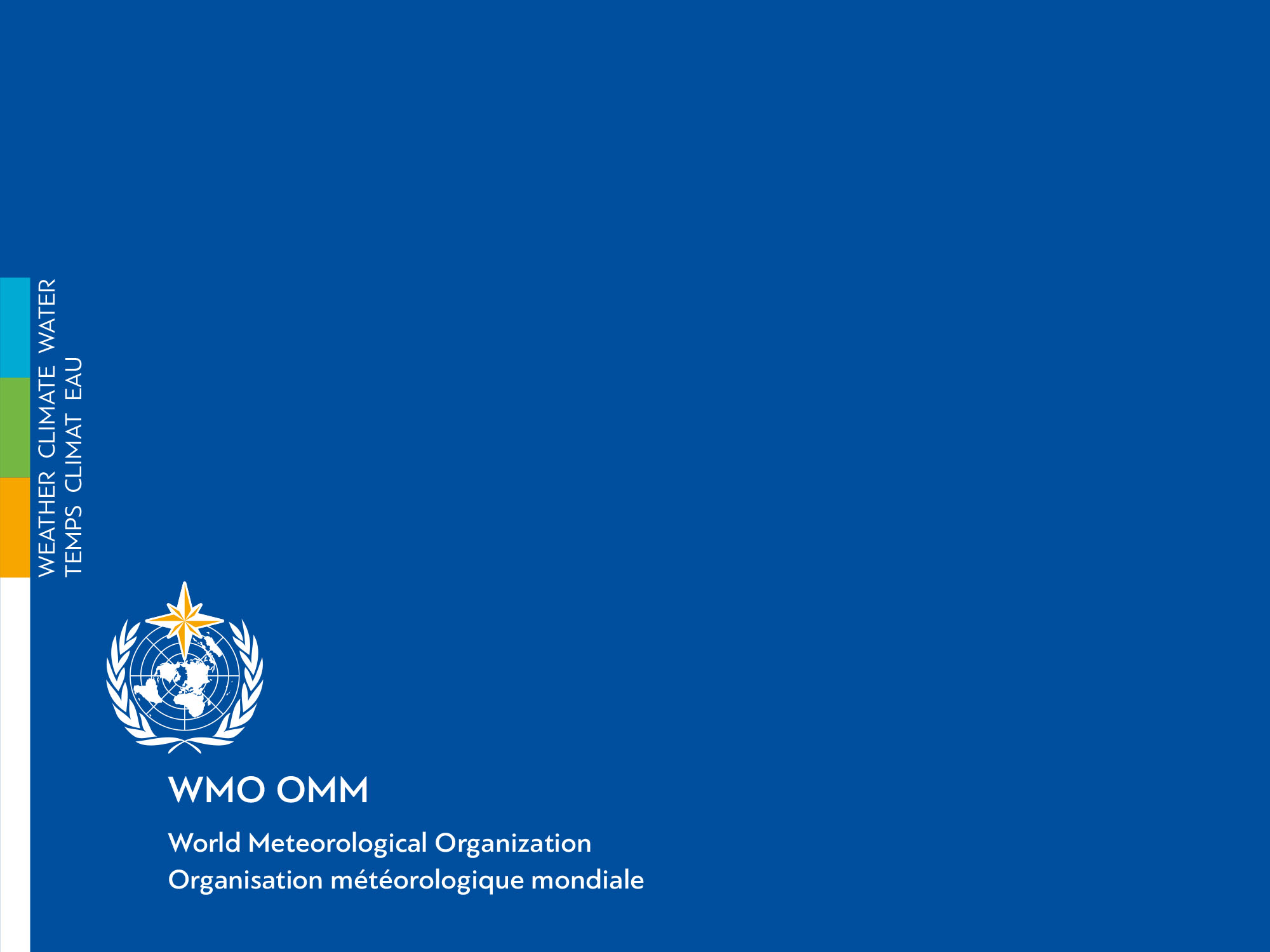 Thank you
RKolli@wmo.int